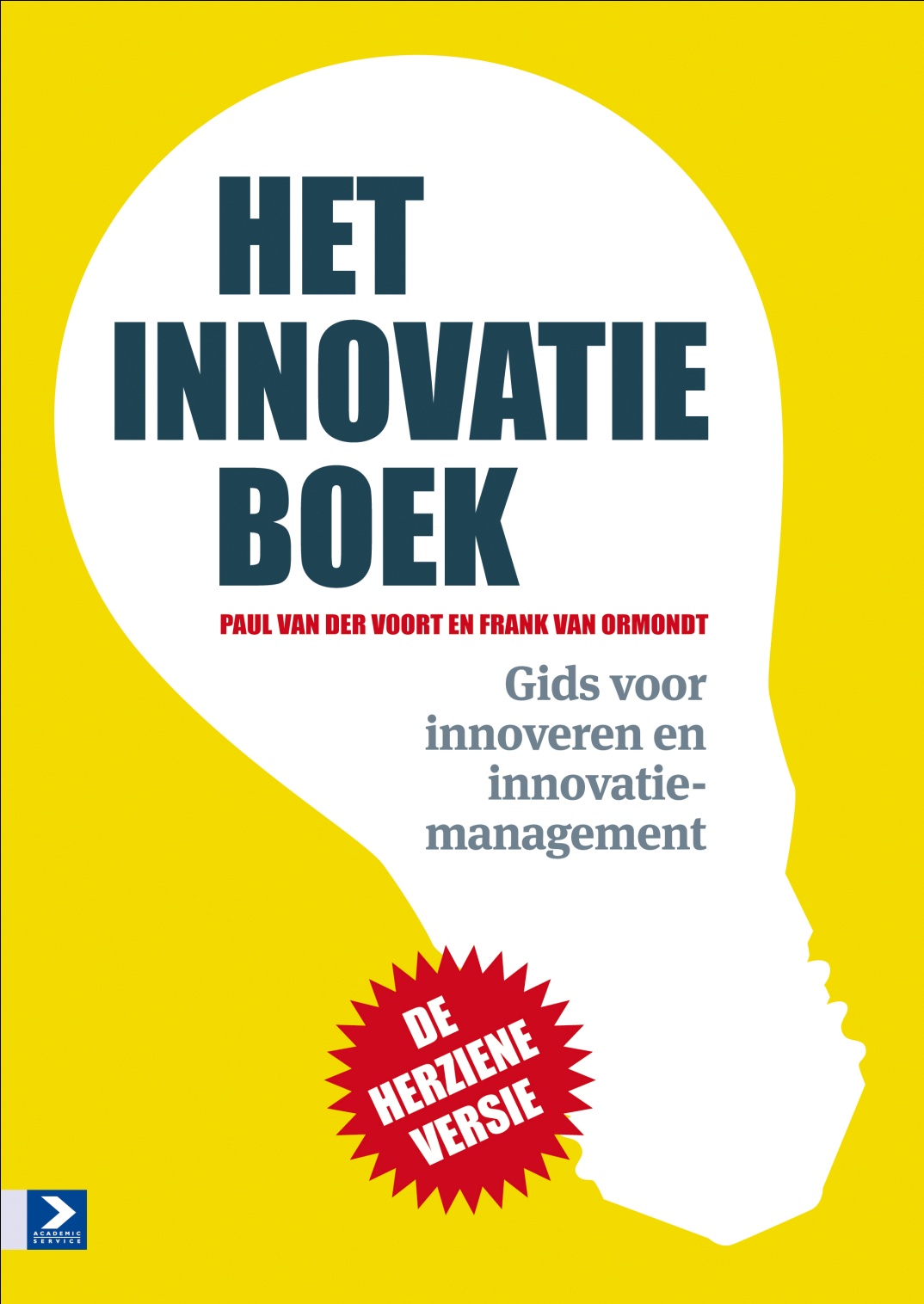 Inleiding

Deel I  Waardecreatie
Wat is innovatie
Waarom innoveren we

Deel II  Innoveren
Het innovatieproces
Dromen 
Denken
Durven
Doen
Open innovatie en co-creatie
Typen innovaties en hun aanpak

Deel III  Management van innovatie
Meten en verbeteren
Strategie
Sturen van innovatie
Externe oriëntatie
Cultuur en structuur
Waarom innoveren we?
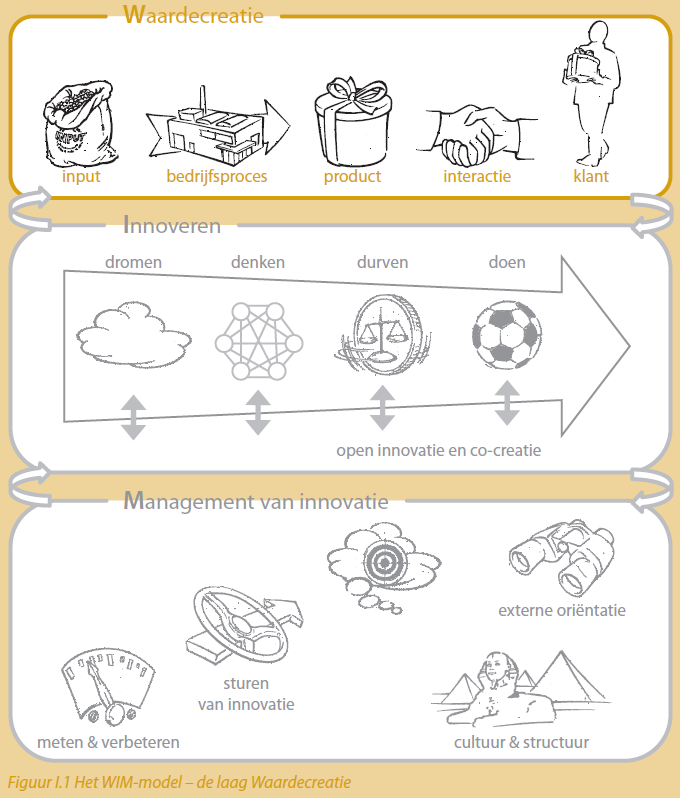 Deel 1:
Waardecreatie
Waarom innoveren we?
Overleven
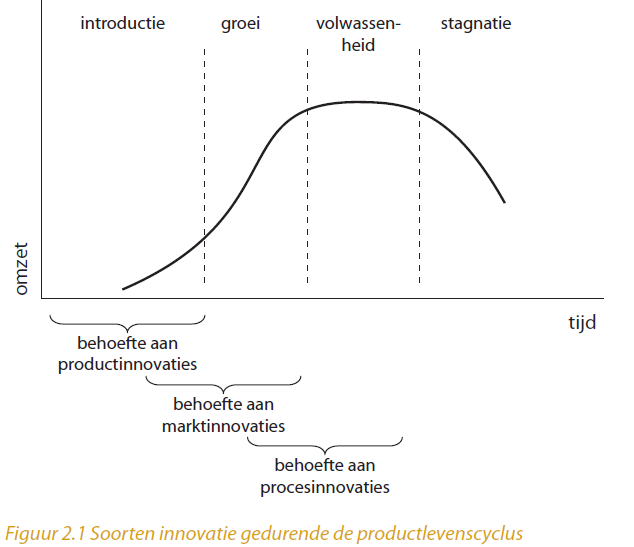 Waarom innoveren we?
Kansen spreiden
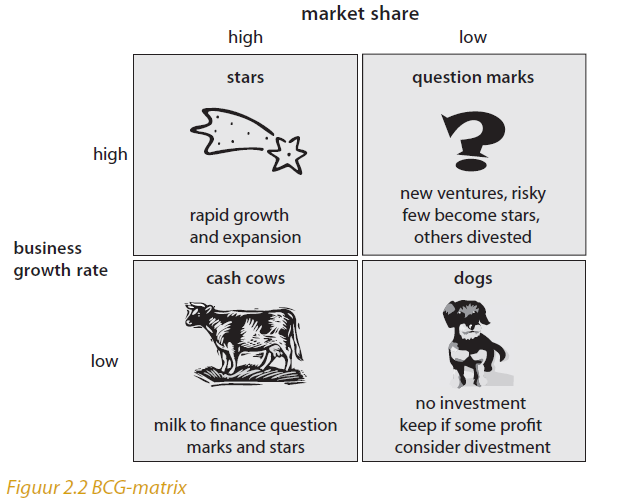 Waarom innoveren we?
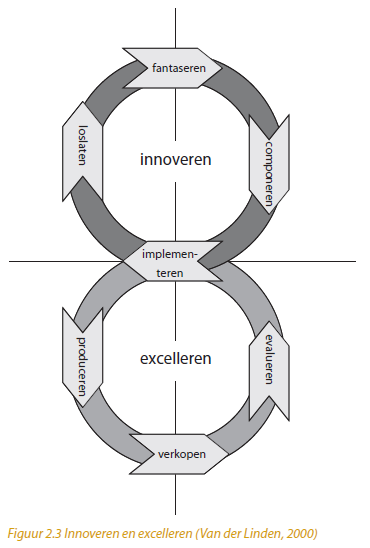 Perfect zijn
is niet genoeg
Waarom innoveren we?
Voor sommigen belangrijker dan voor anderen
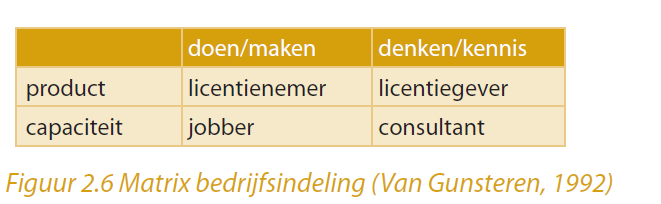 Waarom innoveren we?
Nederlandse en Europese ambities
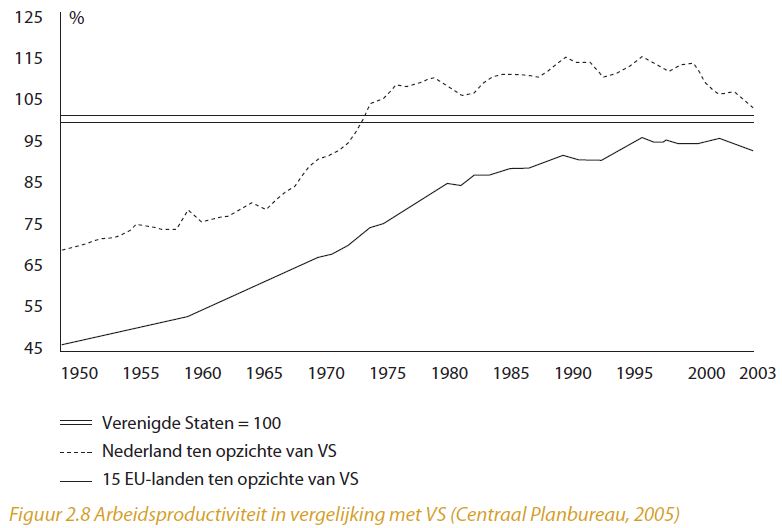